Catecholaminergic Polymorphic Ventricular Tachycardia & RYR2
Mercede Davis
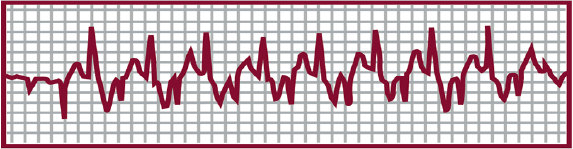 Sudden Cardiac Arrest in Athletes
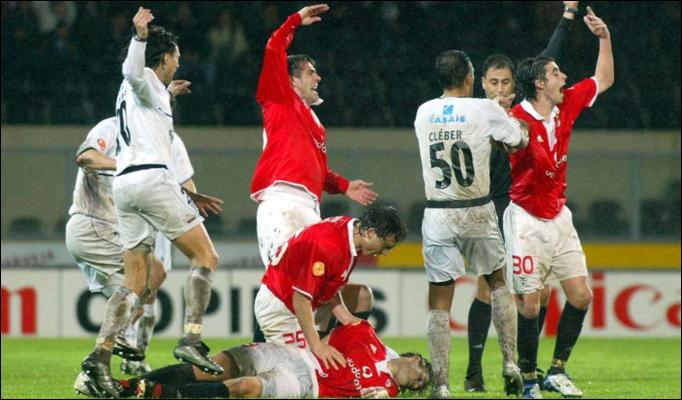 https://www.youtube.com/watch?v=a-85uZVfa6g
What are the symptoms of      			CPVT?
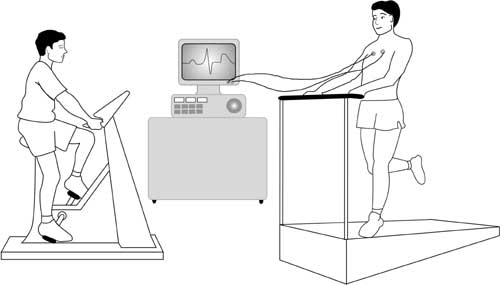 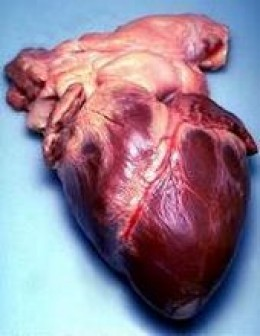 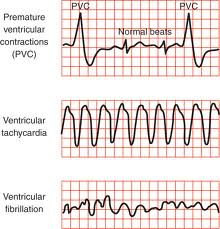 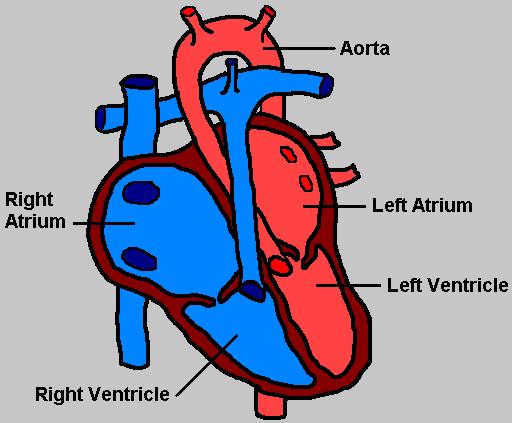 [Speaker Notes: Normal heart morphology

Pre-mature ventricular contractions

Dizziness or fainting during exercise or stress

Ventricular fibrillation/cardiac arrest

Brain damage due to lack of oxygen

Add normal human heart.]
What gene is involved in CPVT?
RYR2




















Encodes Ryanodine Receptor 2 protein 
		4967 amino acids
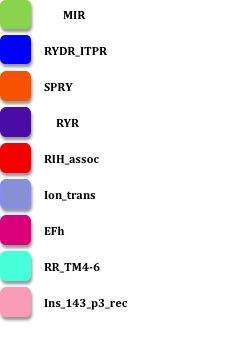 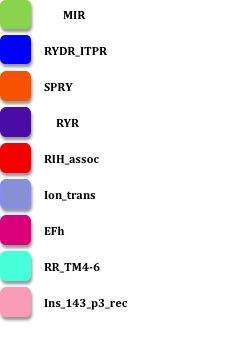 [Speaker Notes: Show domains of just human gene on this slide.]
Gene Ontology of RYR2
Cellular                               Molecular                           Biological 
Component                       Function                              Process
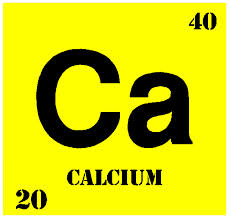 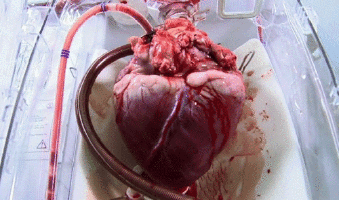 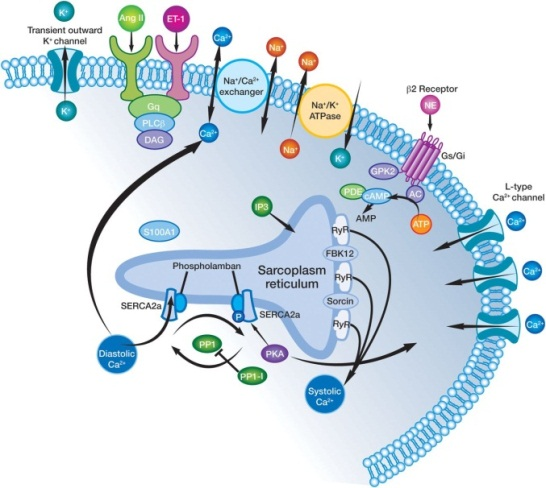 [Speaker Notes: Add photos for each GO term]
How does RYR2 function in heart muscle?
Cardiac muscle cell
RYR2
How does mutation affect RYR2 function?
RR_TM-4-6 domain
   calcium homeostasis
Responsible for pumping mechanism
Ion_trans domain
   ion specificity
RYDR_ITPR domain
    localized to membrane
    ion-transport function
[Speaker Notes: Many regions functions are still unknown.-- can’t completely classify every SNP]
Mouse RYR2
97%
Turtle RYR2
94%
69%
Bullfrog RYR beta isoform
Zebra Fish RYR2b
64%
Lobster RYR
57%
C. elegans  Unc-68
47%
How well is RYR2 conserved?
Human RYR2
4967 aa
4966 aa
4876 aa
4868 aa
4882 aa
1513 aa
5200 aa
[Speaker Notes: Vertical line represents CPVT causing mutation
Many regions functions are still unknown.-- can’t completely classify every SNP]
How is RYR2 functioning differently in the ventricles?
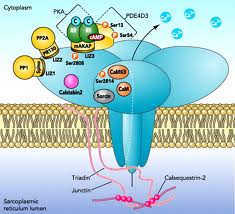 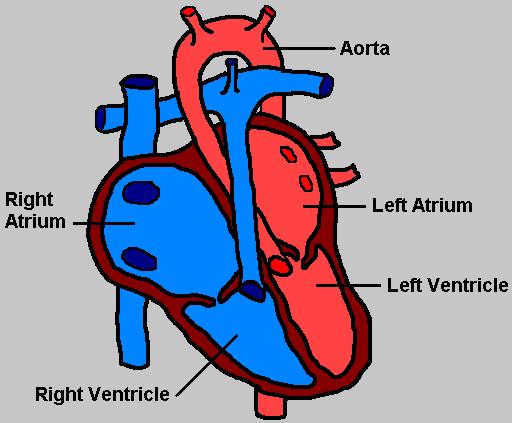 Aim 1
Aim 1: To determine how well conserved RYR2 is in species of different heart morphologies
[Speaker Notes: Thought to cause leaki-ness in receptor…]
Which models will be chosen?
Zebra Fish
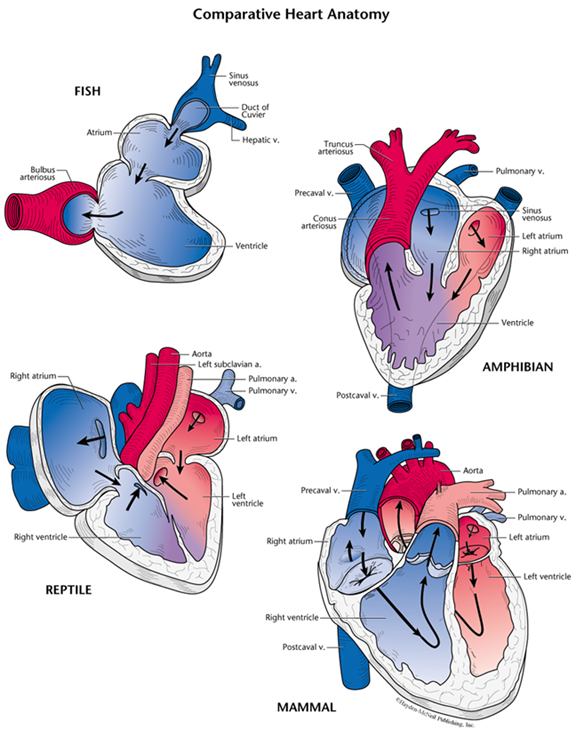 Turtle
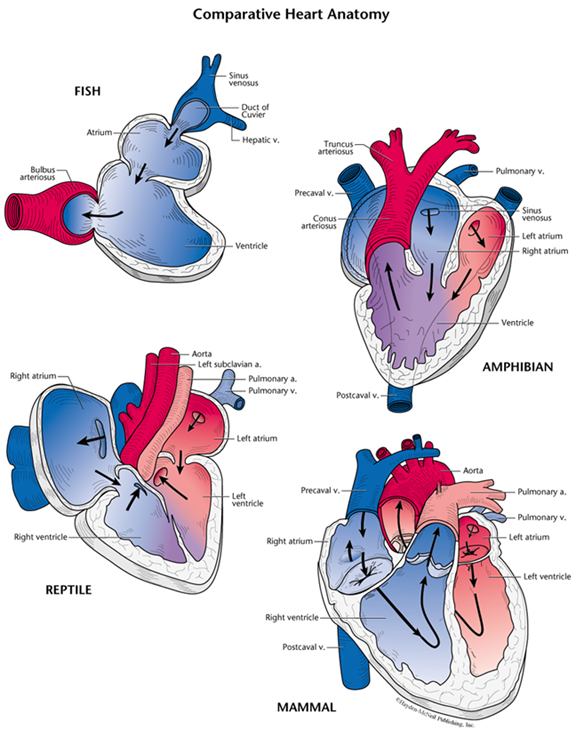 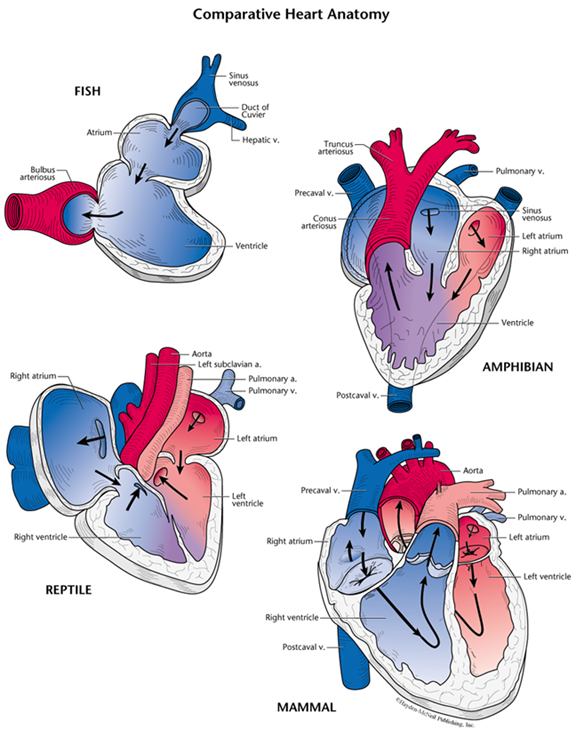 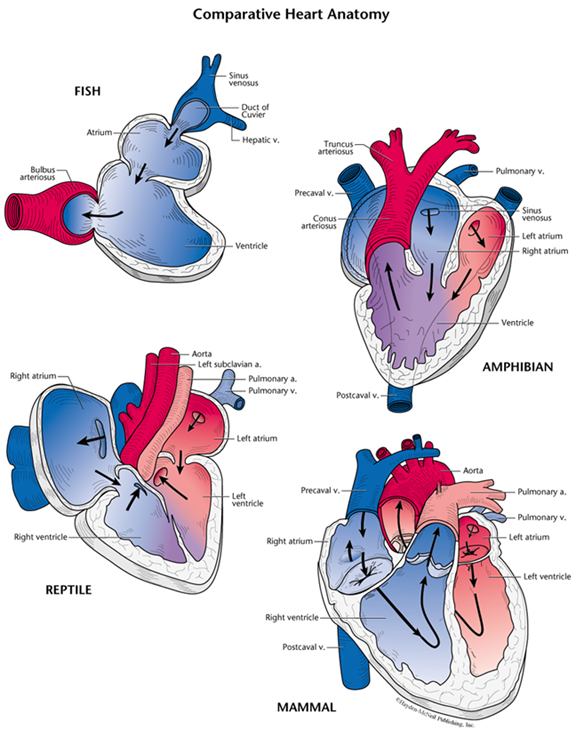 Bullfrog
Mouse
[Speaker Notes: Thought to cause leaki-ness in receptor…

How well conserved is RYR2 conserved in species of different morphology…]
Mouse RYR2 (4966 aa)
97%
94%
Turtle RYR2 (4876 aa)
69%
Bullfrog RYR beta isoform(4868 aa)
Zebra Fish RYR2b (4882 aa)
64%
How well conserved is RYR2 in species of different heart morphologies?
[Speaker Notes: Thought to cause leaki-ness in receptor…

How well conserved is RYR2 conserved in species of different morphology…]
RYR2B_ZEBRAFISH      HELWLIDKIEQGWTYGPVKDEGKKVHLCLVEFSKLPDQERIHTLQSSEDILRTLLAFGVH
RYR2_BULLFROG        HELWGMNKIELGWIYGKVRDDNKRQHPCLVEFSKLPETEKNYNLQMSTETLKTLLALGCL
RYR2_TURTLE          HELWVMNKIELGWQYGPVRDDNKRQHPCLIEFSKLPEQERNYNLQMSLETLKTLLALGCH
RYR2_HUMAN           HELWVMNKIELGWQYGPVRDDNKRQHPCLVEFSKLPEQERNYNLQMSLETLKTLLALGCH
RYR2_MOUSE           HELWVMNKIELGWQYGPVRDDNKRQHPCLVEFCKLPEQERNYNLQMSLETLKTLLALGCH
                     **** ::*** ** ** *:*: *: * **:**.***: *: :.** * : *:****:*  

RYR2B_ZEBRAFISH      IGLSDEHAEENVKYVRLSNKYELWNGYKPAPVDQSRVVLTDAQEELVEYLAENEHNIWAR
RYR2_BULLFROG        IVHSNQTAEENLKKVKLPKNYMMSNGYKPAPLDLSDVKLLPAQEVLVDKLAENAHNVWAK
RYR2_TURTLE          VGIADEYAEEKVKKLKLPKNYQLSSGYKPAPMDLSFIKLTPSQEAMVDKLAENAHNVWAR
RYR2_HUMAN           VGISDEHAEDKVKKMKLPKNYQLTSGYKPAPMDLSFIKLTPSQEAMVDKLAENAHNVWAR
RYR2_MOUSE           VGIADEHAEEKVKKMKLPKNYQLTSGYKPAPMDLSFIKLTPSQEAMVDKLAENAHNVWAR
                     :  ::: **:::* ::* ::* : .******:* * : *  :** :*: **** **:**:

RYR2B_ZEBRAFISH      ERIRQGWSYGPQQDVKFKRSTQLVPFYLLDERYKQAGRDAMRDALGTLLGFGYTVEPLEK
RYR2_BULLFROG        DRIKQGWTYGIQQDLKNKRNPRLVPYALLDERTKKSNRDSLREAVRTFIGYGYNIEPPDQ
RYR2_TURTLE          DRIRQGWTYGIQQDVKNRRNPRLVPYALLDDRTKKSNKDSLREAVRTLLGYGYNLEAPDQ
RYR2_HUMAN           DRIRQGWTYGIQQDVKNRRNPRLVPYTLLDDRTKKSNKDSLREAVRTLLGYGYNLEAPDQ
RYR2_MOUSE           DRIRQGWTYGIQQDVKNRRNPRLVPYTLLDDRTKKSNKDSLREAVRTLLGYGYHLEAPDQ
                     :**:***:** ***:* :*. :***: ***:* *:: :*::*:*: *::*:** :*  ::

RYR2B_ZEBRAFISH      EHASSSSVKSVGAERFRIFRLEQLFAVHSGKWYFEFEAVTDGEMRVGWARPGCKPDVDLG
RYR2_BULLFROG        EITDQMT-SRVSIDKIRFFRVEQTYAVKTGKWYFEFEVVTGGDMRVGWARPTCRPDLELG
RYR2_TURTLE          DHATRSDVCTGIMERFRIFRTEKTYAVKAGKWYFEFEAVTAGDMRVGWTRPGCQPDQELG
RYR2_HUMAN           DHAARAEVCSGTGERFRIFRAEKTYAVKAGRWYFEFETVTAGDMRVGWSRPGCQPDQELG
RYR2_MOUSE           DHASRAEVCSGTGERFRIFRAEKTYAVKAGRWYFEFEAVTAGDMRVGWSRPGCQPDLELG
                     : :          :::*:** *: :**::*:******.** *:*****:** *:** :**

RYR2B_ZEBRAFISH      SDDQAFVFDGSKGQWWHGGAERLGGCWKRGDVIGCLLDLTTDTMMITLNGEQLLNSHGSE
RYR2_BULLFROG        ADDRAFVFEGSRGQCWNMGSSFFGRNWQPGDVVGSMINLDDKSMIFTLNGELLITNQGSE
RYR2_TURTLE          SDEQAFVFDGFKAQRWHQGNEHFGRSWLAGDVVGCMVDMNEHTMMFTLNGEILLDDSGSE
RYR2_HUMAN           SDERAFAFDGFKAQRWHQGNEHYGRSWQAGDVVGCMVDMNEHTMMFTLNGEILLDDSGSE
RYR2_MOUSE           SDDRAFAFDGFKAQRWHQGNEHYGRSWQAGDVVGCMVDMNEHTMMFTLNGEILLDDSGSE
f
Clustal Omega sequence alignment of ion-trans domain
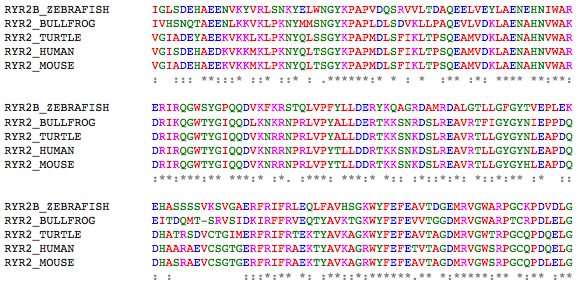 [Speaker Notes: Thought to cause leaki-ness in receptor…]
Aim 2
Aim 2: Further categorize domains with unknown function and their role for RYR2 localization in atria and ventricles
How will aim 2 be conducted?
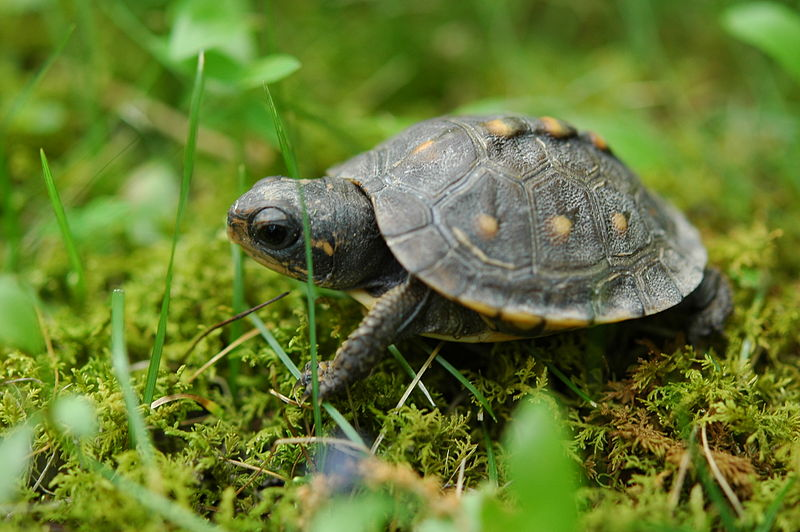 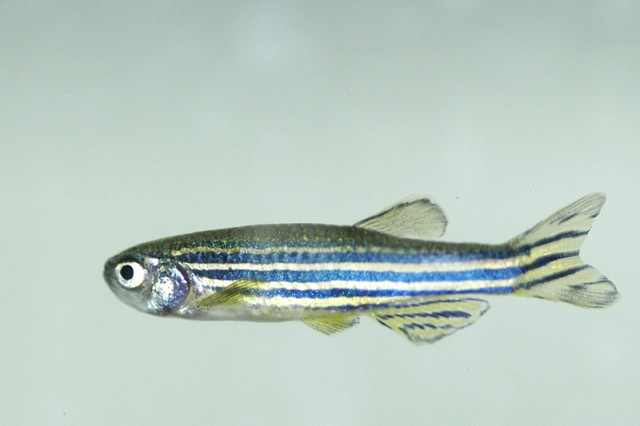 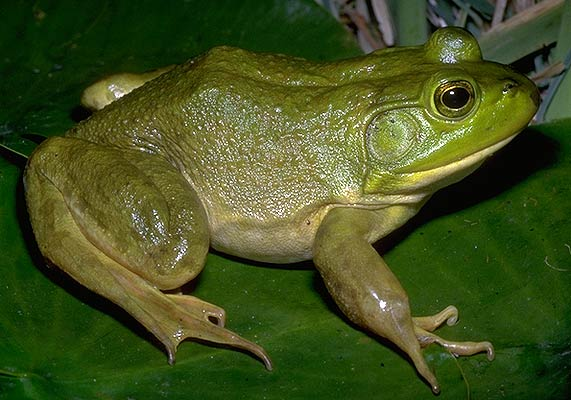 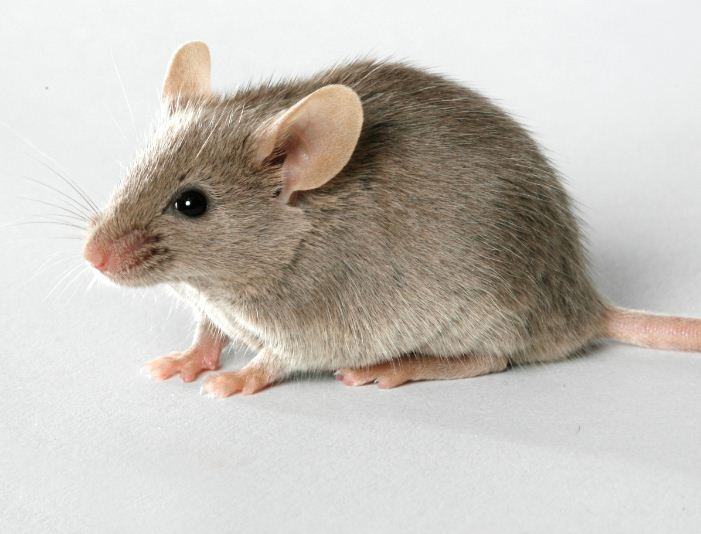 [Speaker Notes: Thought to cause leaki-ness in receptor…]
Expected Results
Atria                                             Ventricles
[Speaker Notes: Thought to cause leaki-ness in receptor…]
Aim 3
Aim 3: To determine protein binding sites within domains of unknown functions to help determine how RYR2 is functioning differently between the atria and ventricles
[Speaker Notes: Thought to cause leaki-ness in receptor…]
Aim 3 approach: TAP-TAG
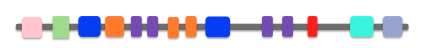 TAP
TAP
TAP
TAP
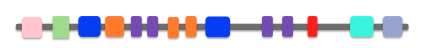 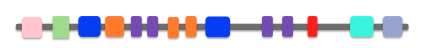 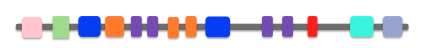 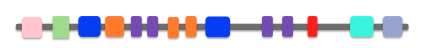 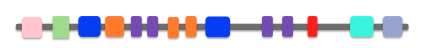 [Speaker Notes: Thought to cause leaki-ness in receptor…]
Aim 3: Expected Results
P
TAP
TAP
RYR2
MASS SPEC
RYR2 with deletion
[Speaker Notes: Thought to cause leaki-ness in receptor…]
Future Directions
Determine which specific amino acids are responsible for localization and protein binding to further classify individual SNPs associated with CPVT
[Speaker Notes: Thought to cause leaki-ness in receptor…]
References
[1] Gene Reviews. (2013). Electronic references. Retrieved January 31, 2014, from
   	  http://www.ncbi.nlm.nih.gov/books/NBK1289/

[2]SADS Foundation. (2008). Electronic references. Retrieved February 1, 2014 from
   	 http://www.sads.org/library/cpvt#.UuQigDl6i1s

[3]Paivi J. Laitinen, Kevin M. Brown, Kirsi Piippo, Heikki Swan. (2001). Mutations in 	Cardiac Ryanodine Receptor (RyR2) Genein Familial Polymorphic Ventricular 	Tachycardia. Circulation. 103. 485-490. doi 10.1161/01.CIR.103.4.485 http://	circ.ahajournals.org/content/103/4/485.full.pdf+html
http://www.rudyard.org/real-human-heart
http://www.fcps.edu/islandcreekes/ecology/bullfrog.ht,m

http://kkcdn-static.kaskus.co.id/images/2013/01/03/5045198_20130103072618.jpg
//katedeering.com/archives/1243
http://giphy.com/search/beating-heart/
http://bioserv.fiu.edu/~biolab/labs/1011/Spring%202009/Task%20Sheets/Week%2010_Circulatory%20and%20Respiratory%20systems.htm
Images:
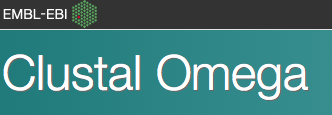 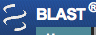 http://fin6.com/2013/12/mouse/
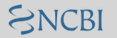 http://physiologyonline.physiology.org/content/22/5/342
http://commons.wikimedia.org/wiki/File:Baby_turtle.jpg
http://www.focusonnature.be/gallery/zebrafish
[Speaker Notes: Thought to cause leaki-ness in receptor…]
Questions
?
?